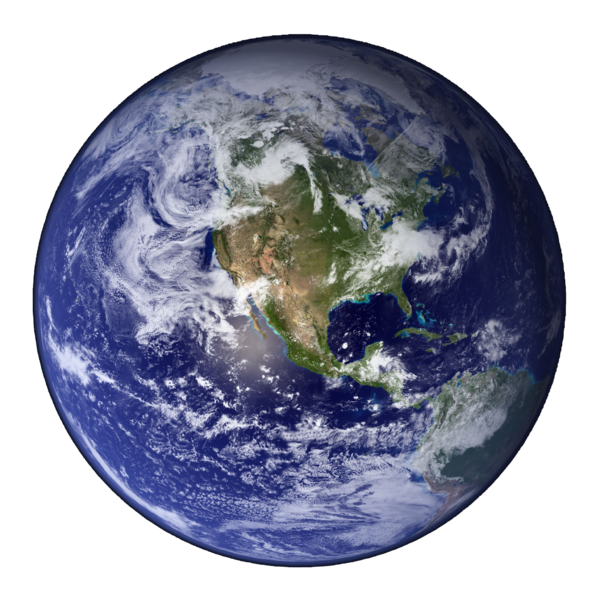 Basics of Geography
Location
Locations can be broken down by continent
Seven continents:
Africa
Antarctica
Asia
Australia
Europe 
North America 
South America
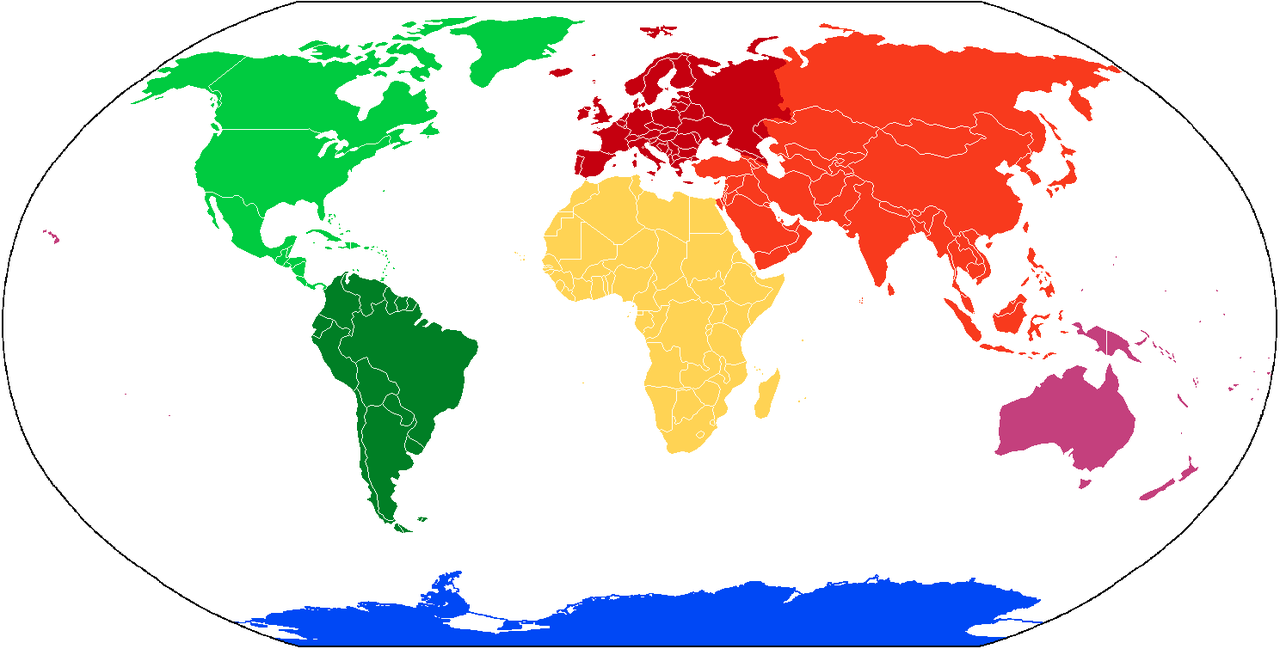 [Speaker Notes: Picture: "Continents vide couleurs" by User:Cogito ergo sumo - File:BlankMap-World.png. Licensed under Creative Commons Attribution-Share Alike 3.0 via Wikimedia Commons - http://commons.wikimedia.org/wiki/File:Continents_vide_couleurs.png#mediaviewer/File:Continents_vide_couleurs.png]
Continents and Oceans
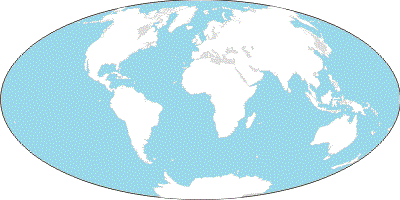 Arctic Ocean
Eurasia
Asia
Europe
North America
Atlantic 
Ocean
Pacific  Ocean
Africa
Pacific Ocean
Indian
Ocean
South America
Australia
Southern Ocean
Antarctica
Lines of Latitude and Longitude
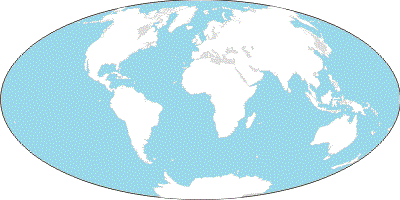 Arctic Circle
Tropic Circle
Prime Meridian
Equator
Tropic of Capricorn
Antarctic Circle
Physical and Political Maps
Physical Maps

Demonstrate landforms 

EX: Mountains, lakes, rivers, oceans, deserts
Political Maps

Show government borders

EX: Countries, states, cities
Physical Map example
What do you see?   What don’t you see?
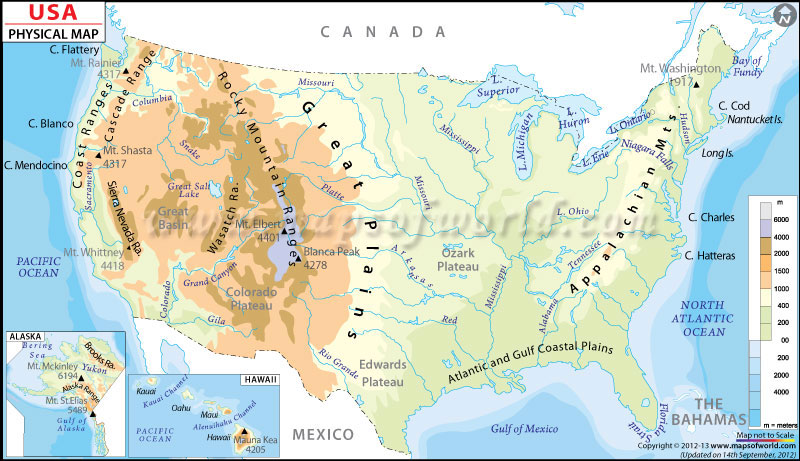 Political Map Examplewhat do you see?What don’t you see?Compare and contrast the two types…
Another set of examples
Which type is this?
How about this one?